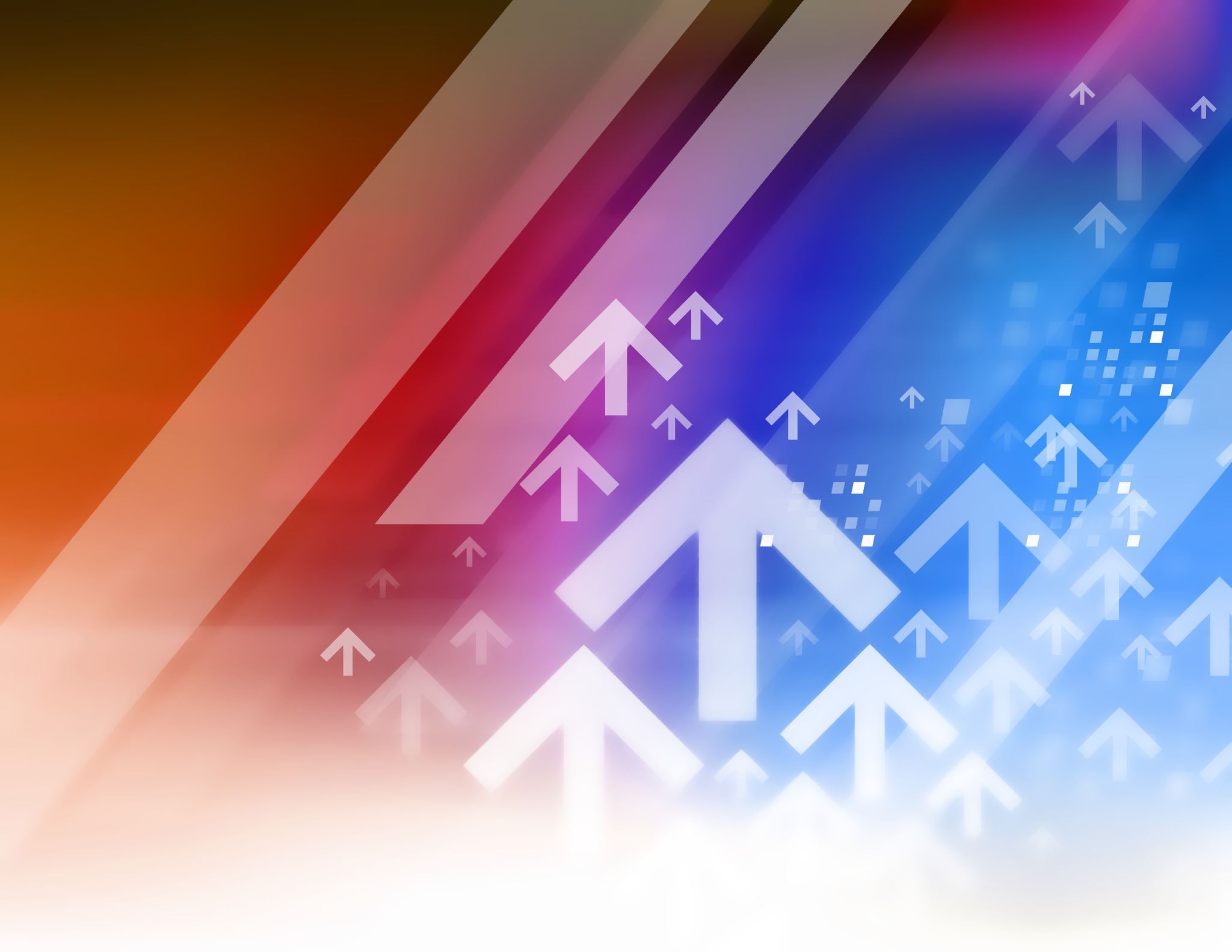 Il razzismo contemporaneo
Stefano Tedeschi
Sapienza Università di Roma
Alcuni concetti di base.La riflessione sociologica del Novecento
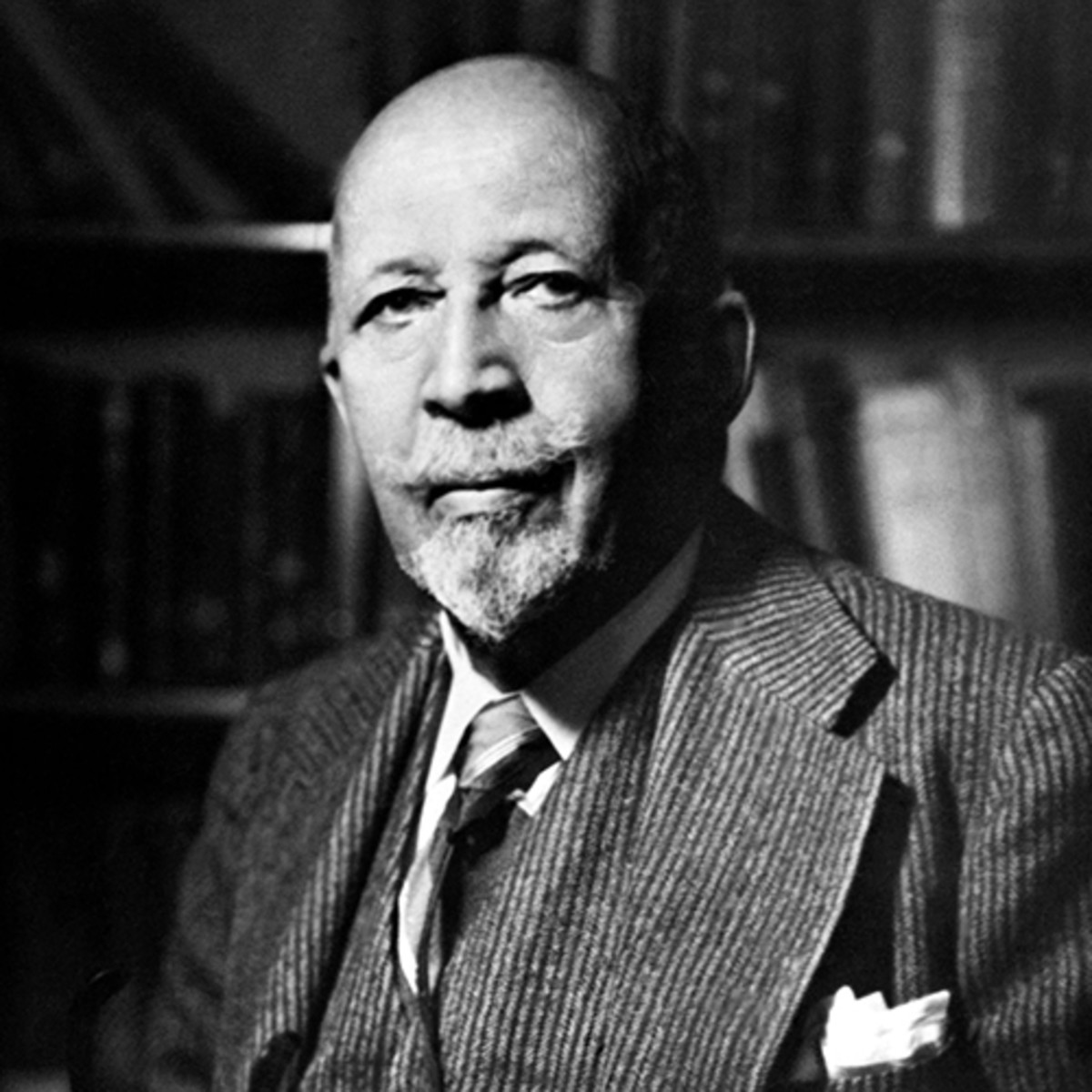 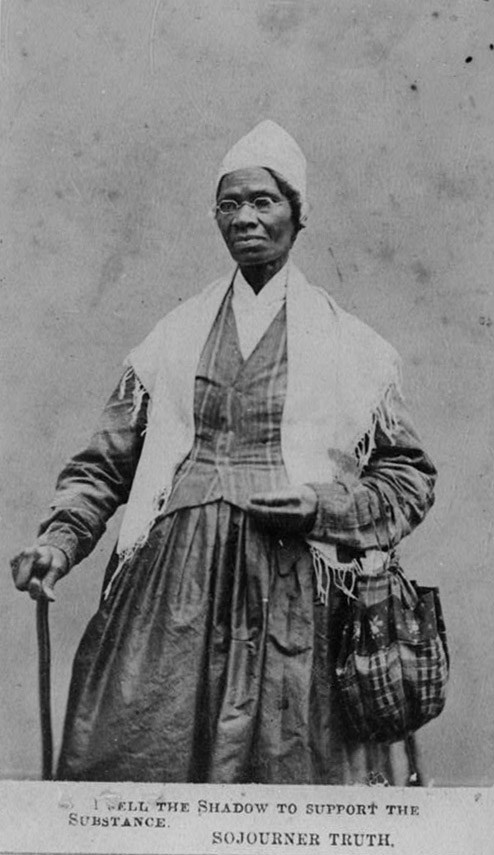 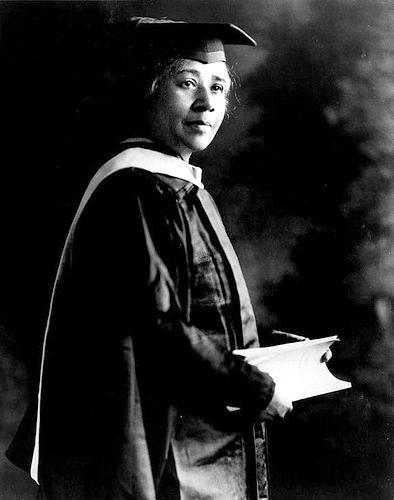 Georg Simmel (1858 – 1918)
Lo “straniero” negli scritti di Simmel

Theodor W. Adorno (1903-1969) – Max Horkheimer (1895-1973)
Gli studi sull’antisemitismo
La “Dialettica dell’Illuminismo”
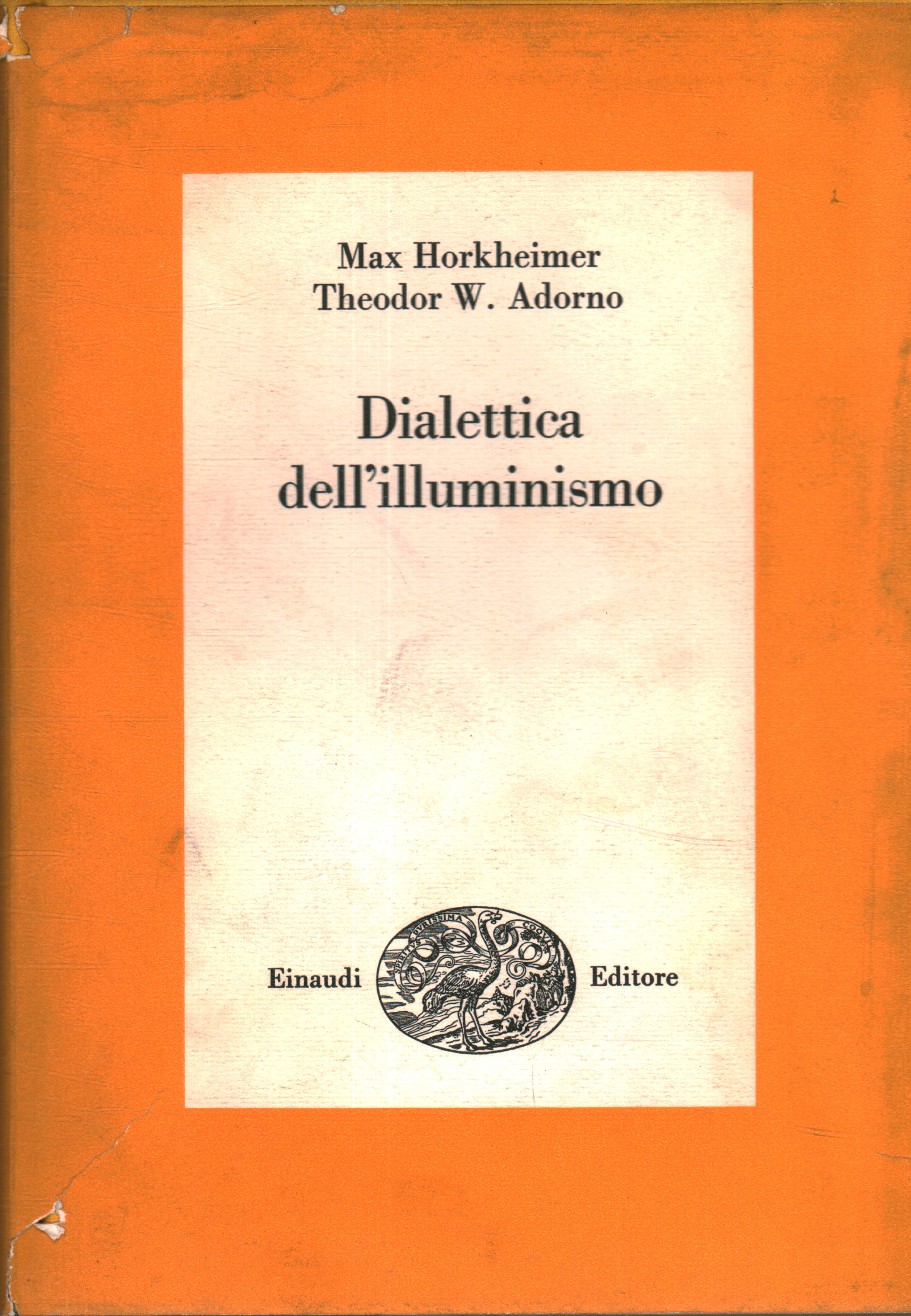 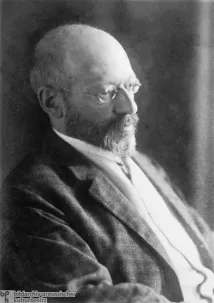 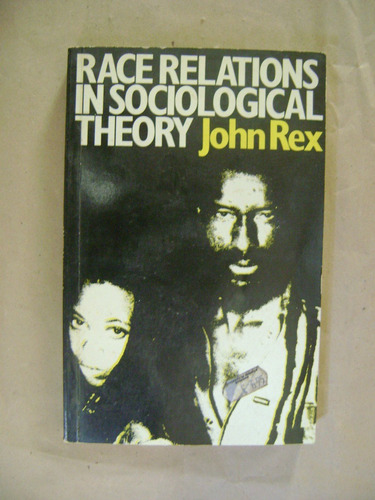 La riflessione contemporanea
Michael Banton 
Lo studio delle relazioni etniche e razziali
Le sei tipologie di relazioni razziali di Banton

John Rex 
Le cause strutturali di una società “razzialmente strutturata”

Robert Miles
Il concetto di razzializzazione
Le relazioni con gli altri “ismi”
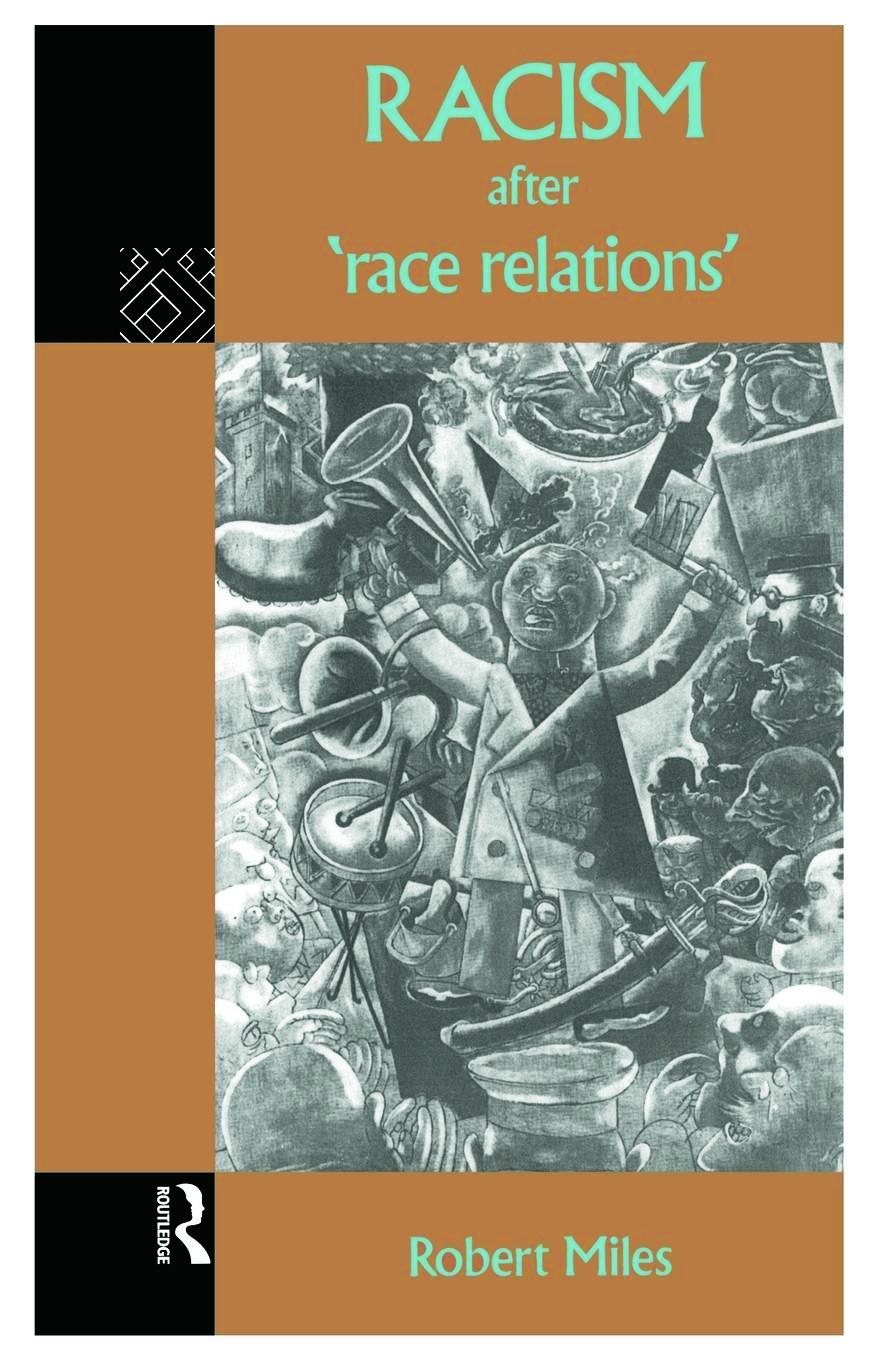 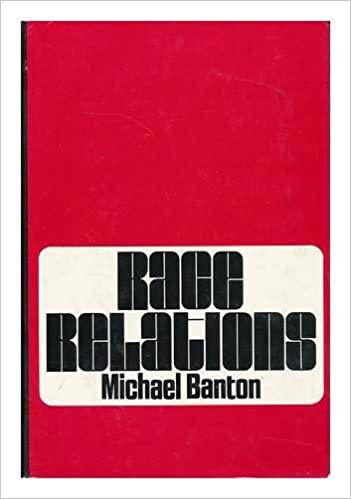 Stuart Hall e il CCCS di Birmingham
La “blackness” come categoría política e culturale e come un prodotto di processi storici e collettivi
Il razzismo come strumento di governo
La cultura come spazio di espressione

Paul Gilroy
“The Black Atlantic”  (1993)
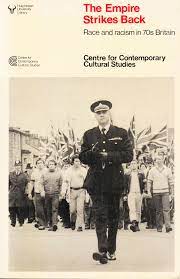 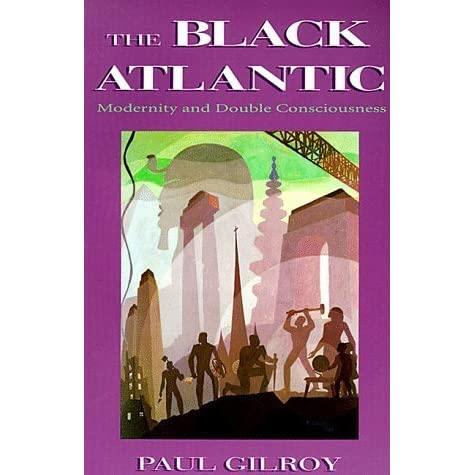 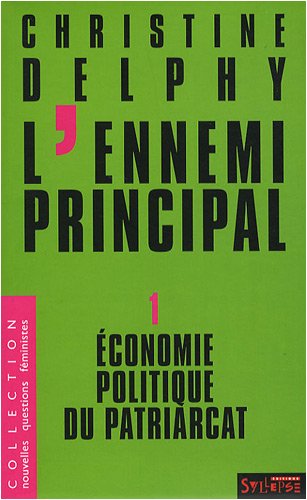 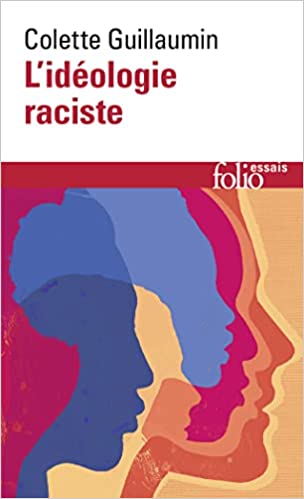 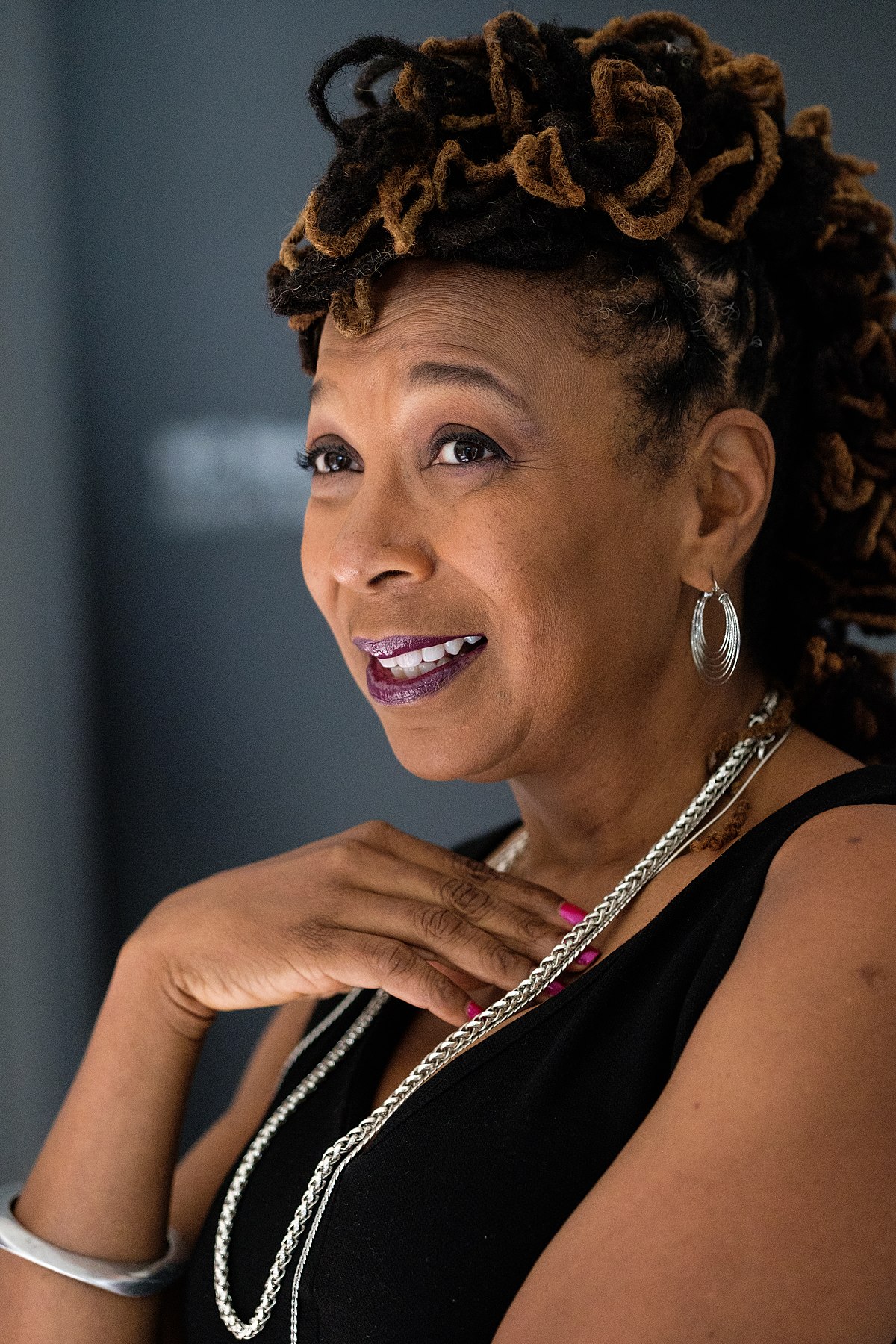 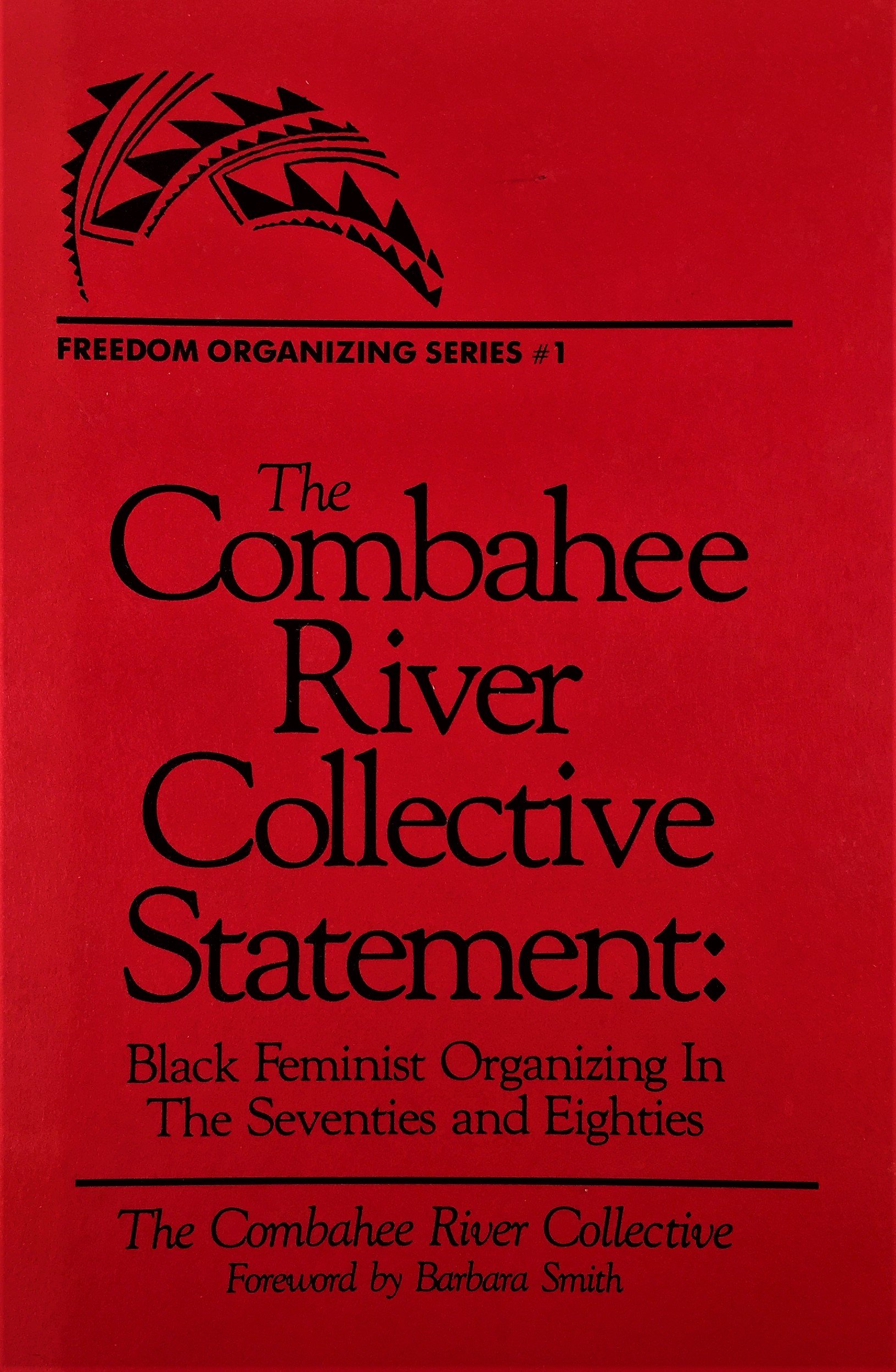 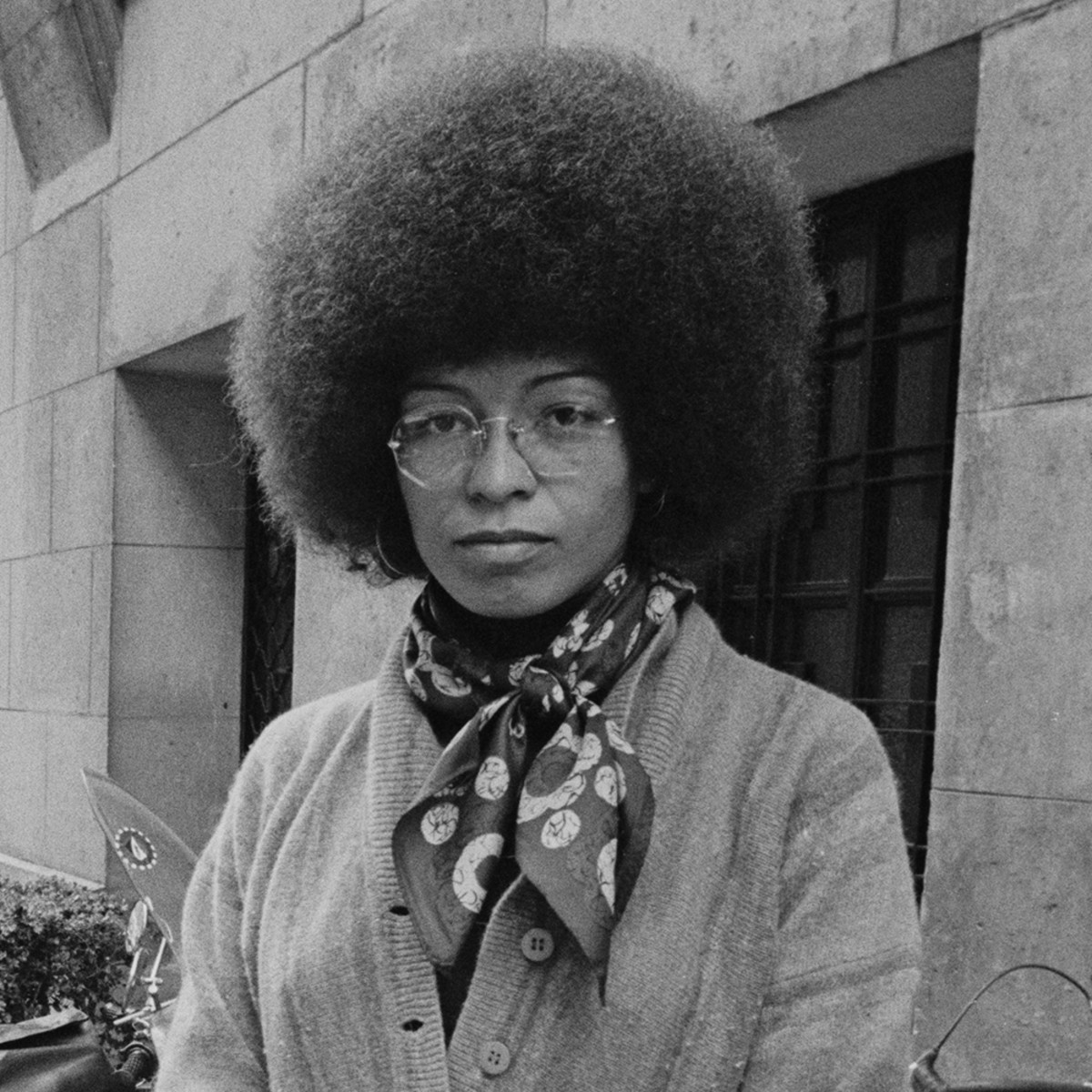 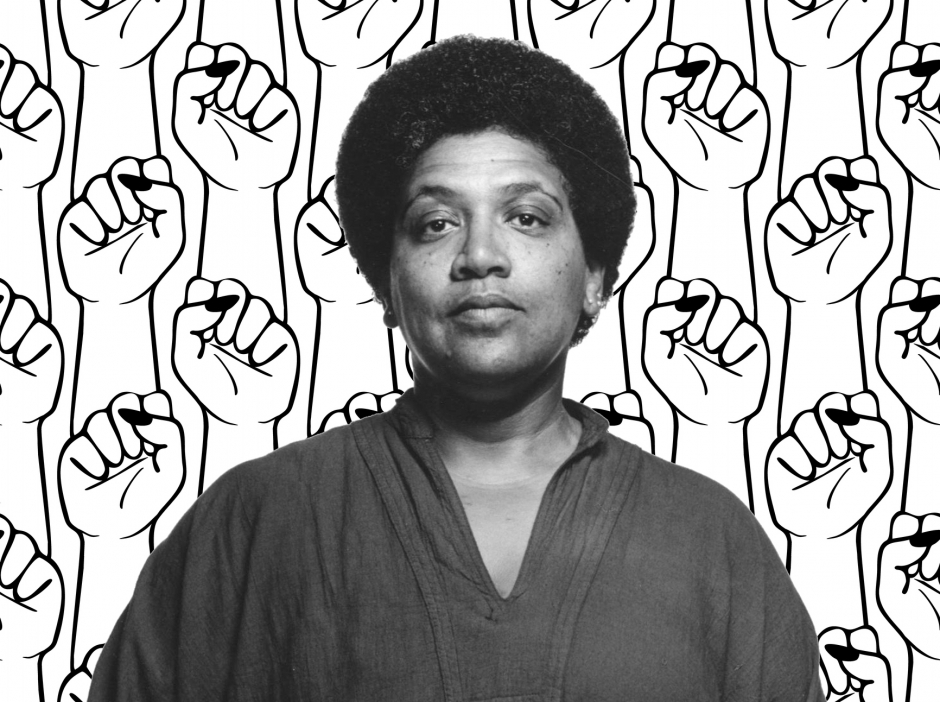 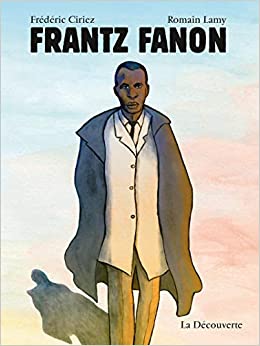 La riflessione decoloniale
Frantz Fanon e le rivendicazioni postcoloniali


Gli studi sulla “bianchezza”
Gli studi di David Roediger, Eduardo Bonilla-Silva, Suvi Keskinen, Ghassan Hage, Gaia Giuliani, Gloria Wekker
La riproduzione (e la contestazione) delle gerarchie razziali
Cinque ambiti1. La scuola2. La dimensione spaziale3. La violenza4. I media5. Il lavoro
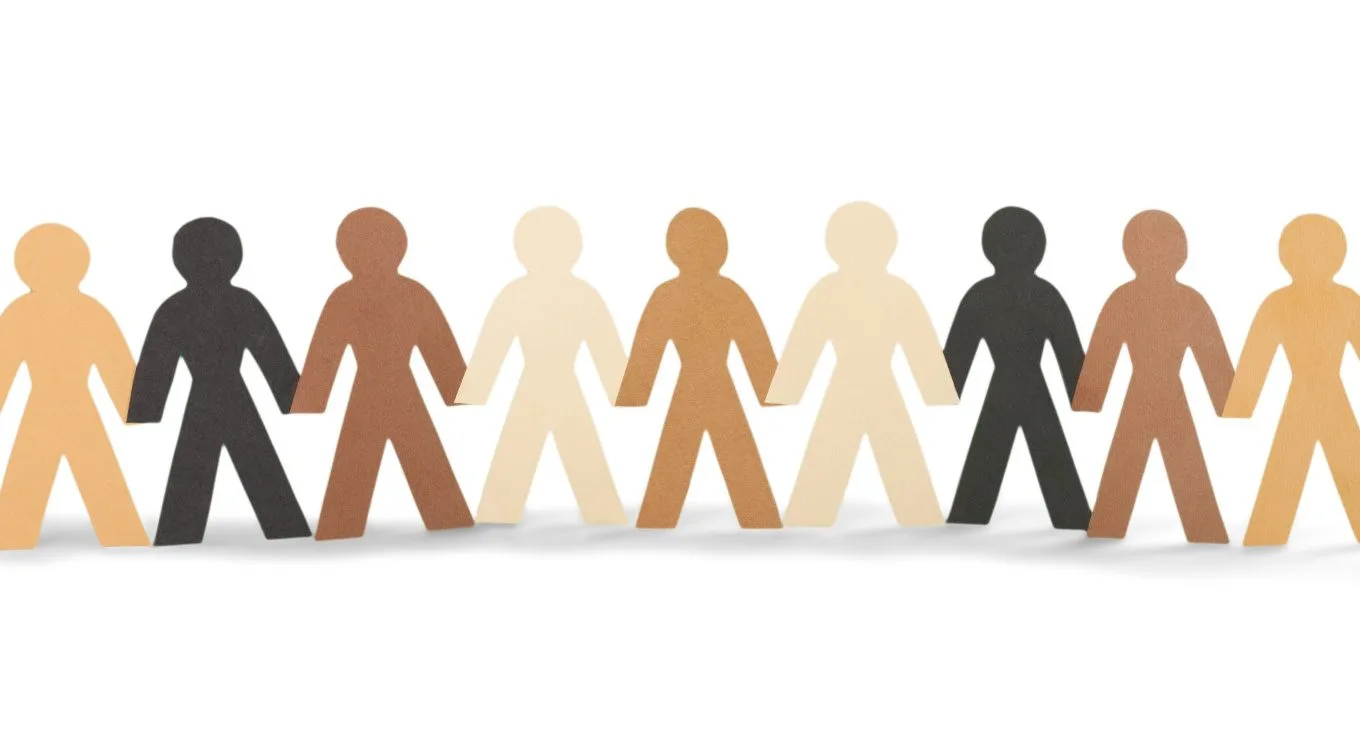 La scuola
La dimensione spaziale
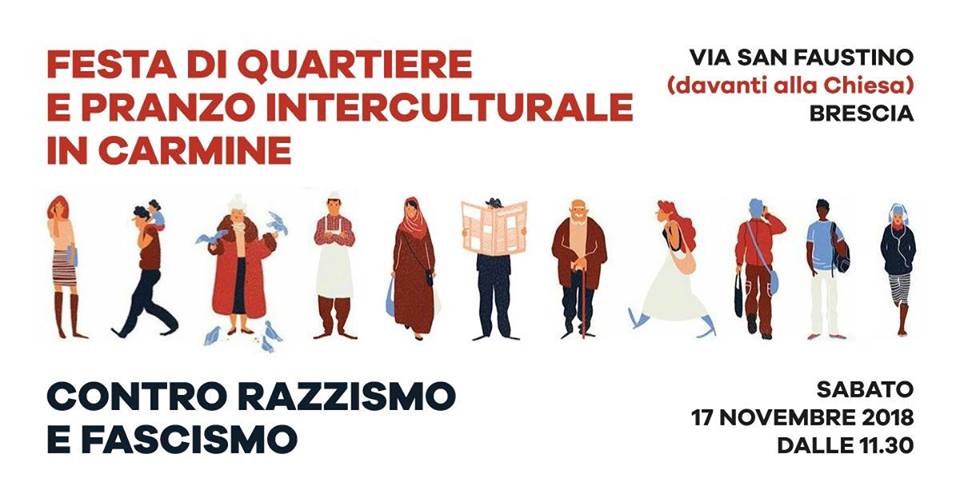 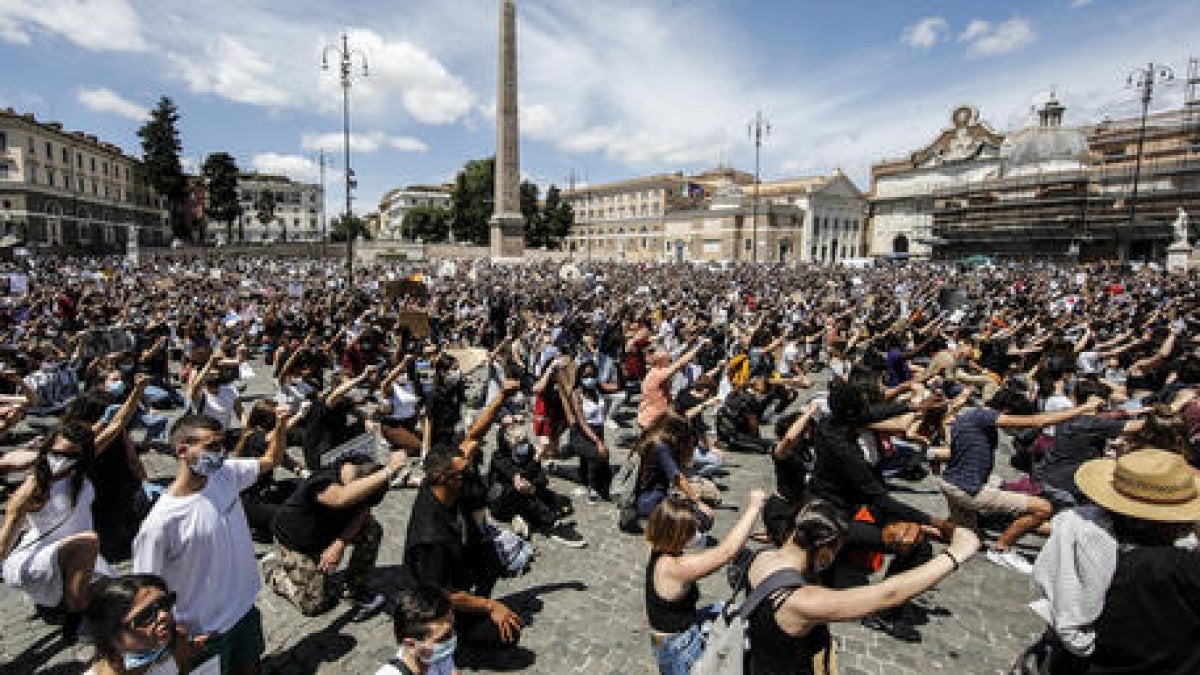 La violenza
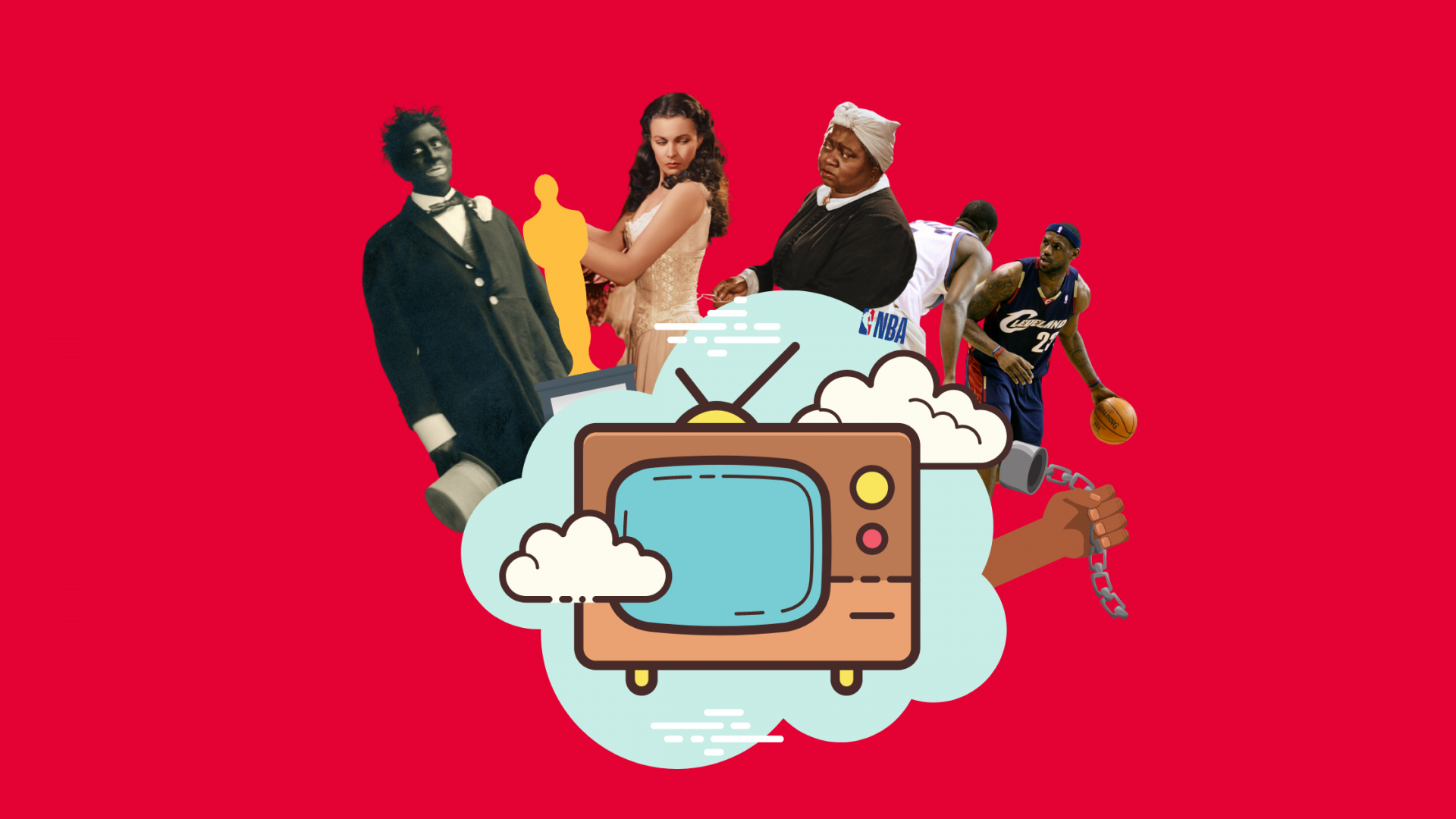 I media
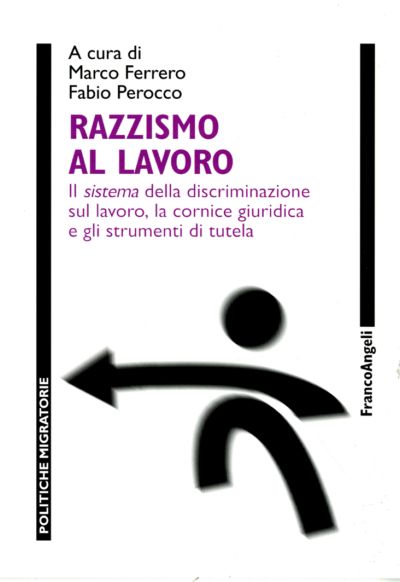 Il lavoro